YHTEISHAKU 2016helmi-maaliskuuLUVIAN PERUSKOULU
MITEN KANNUSTAA NUORTA TEKEMÄÄN OIKEA 2. ASTEEN KOULUTUSVALINTA?

MITEN KANNUSTAA NUORTA HÄNEN TEKEMÄSSÄÄN 2. ASTEEN KOULIUTUSVALINNASSA?
Yhteishaku …
 www.opintopolku.fi
Tulokset alkaen  …
Otettava paikka vastaan …
Yhteishaku ammatilliseen koulutukseen ja lukiokoulutukseen 2016

Ammatillisen koulutuksen ja lukiokoulutuksen yhteishaku lähenee. 
Haussa on mukana ammatilliset perustutkinnot sekä lukiokoulutus 
(kotitalousopetus ei enää ole mukana yhteishaussa). 


Koulutustarjontaan ja valintaperusteisiin voi tutustua
etukäteen Opintopolussa. Hakulomakkeen täyttämistä voi harjoitella palvelun 
demo-versiossa osoitteessa  https://demo.opintopolku.fi/wp/fi/.



Yhteishaku käynnistyy 
helmi-maaliskuu 2016
www.opintopolku.fi.
Opintopolun metsävideot: 

https://opintopolku.fi/wp/fi/theme/maa_ja_metsatalous_ymparisto/




Muut Opintopolun ammatti- ja koulutusvideot, haastattelut ja kuvakertomukset:

https://opintopolku.fi/wp/fi/valintojen-tuki/tutustu-tarinoihin/
MITEN KANNUSTAA NUORTA TEKEMÄÄN OIKEA 2. ASTEEN KOULUTUSVALINTA

       KOULUSSA ANNETAAN TIETOA 

   
                - peilataan oppilaan todistusarvosanoja edellisen haun vaatimuksiin
	(verrataan oman todistuksen pisteitä ja lukuaineiden keskiarvoa edellisen 
	yhteishaun alimpiin hyväksyttyihin vaatimuksiin)
	
	- seurataan koulumenestyksen kehitystä
	(kuinka monta numeroa on laskenut ja kuinka monta numeroa on noussut, 
	ehdotetaan tarvittaessa tukiopetusta, 
	kerrotaan faktat, jos nouseva- tai laskeva suuntaus arvosanoissa jatkuu)

	- harkinnanvarainen mahdollisuus 
	   (oppimisvaikeudet tai sosiaaliset syyt)
	
	-   kerrotaan mihin toisen asteen koulutus avaa portteja 
	    (lukio ja ammatillinen perustutkinto  antavat pätevyyden pyrkiä 
	    opiskelemaan ammattikorkeakouluun, vaikka ihan eri alalle kuin suoritettu
	    perustutkinto)
-    Vierailut eri oppilaitoksiin antavat oppilaille mahdollisuuden tutustua 
      koulutusympäristöihin ja koulutuksen sisältöihin. 9lk 15.9. metsäala, 
       25.9. Sataedu, Nakkila (lisää tulossa)

-    Ammatillinen vanhempainilta, jossa 2. asteen oppilaitokset esittäytyvät (joulukuu)

TET- jaksot ovat oppilaalle mahdollisuus tutustua eri aloihin tai koulutuksiin
(syyslukukausi  28.9.-2.10. ? ja kevätlukukausi ennen yhteishakua)

Kuraattori ja terveydenhoitaja  ja etsivä nuorisotyö ohjaavat myös

Huoltajien kuulemislomakkeella annetaan kotona mahdollisuus miettiä
      oppilaan yhteishakuvalintoja (lomake ei ole sitova)

-   OPPILAS TEKEE VALINNAN OMAA TULEVAISUUTTAAN VARTEN, SEN MUKAAN
     MITÄ HÄN ITSE HALUAA OPISKELLA JA MIHIN HÄN TÄHTÄÄ URALLAAN

Tiedonsiirtolupaan tarvitaan huoltajien suostumus
      ( lausunnot, tieto oppilaan tuen tarpeesta 2. asteella) 

-    Muita koulun mahdollisuuksia tukea oppilasta oikeaan valintaan?
-     Kun nuori on tehnyt oman valintansa, hän tarvitsee kaiken lähipiirin tuen oman 
      opiskeluvalintansa tueksi, jotta hän pystyisi keskittymään koulunkäyntiin

-      Valinta tapahtuu kevään 9lk:n päättö-todistuken numeroiden perusteella, siksi 
       oppilaan pitää ponnistella vielä yhteishaun jälkeenkin

-     Yhteishaussa haetaan viiteen paikkaan kiinnostusjärjestyksessä, ensimmäinen valinta
      saa kaksi lisäpistettä (yhteishaun tulokset: oppilaalle ilmoitetaan yksi paikka, jonne 
       jonne hänet on valittu opiskelemaan, paikka on otettava vastaan tiettyyn päivään 
       mennessä)

-    Jos oppilas haluaa mennä 9lk:n jälkeen vuodeksi kansanopistoon tai ulkomaille, 
     niin hän ottaa saamansa paikka vastaan ja ilmoittaa, että aloittaa
     opiskelun vasta vuoden kuluttua

Kaikkiin pääsykokeellisiin hakuvaihtoehtoihin hakija kutsutaan 
      (joskus yhteisiä pääsykokeita)

-    Pääsykokeelliset koulutukset WinNovassa ovat: 
     lentokoneasennus, sosiaali- ja terveysala ja musiikkiala, myös erityislukioihin
     järjestetään haastatteluja
KAKSOISTUTLINNOT MAHDOLLISIA 
(lukio + ammatillinen perustutkinto samanaikaisesti 3v)
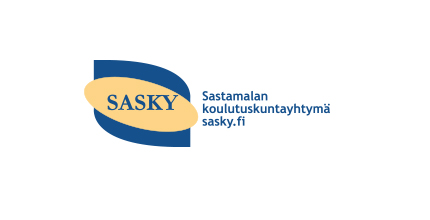 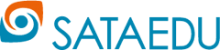 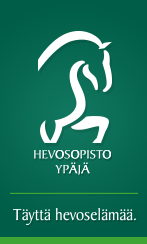 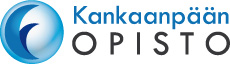 Lukiosta saa lukion päättötodistuksen ja ylioppilastodistuksen
ja oikeuden pyrkiä 3. asteen oppilaitoksiin (myös amiksesta
           voi hakea opiskelemaan ammattikorkeakouluun)
LUKIO
Ohjeita opiskelijalle
tee töitä koko jakson ajan
valmistaudu koeviikkoon hyvissä ajoin
tee aikataulu ja lukusuunnitelma
noudata suunnitelmaa
arvosanaan vaikuttavat myös tuntiaktiivisuus ja välitehtävät
selvitä uusintamahdollisuudet
JAKSO noin 7 viikkoa
Jakson lopussa on yleensä koeviikko
 KOEVIIKKONA:
- opetusta vähemmän
 - kokeiden palautusta
 - itsenäistä opiskelua
 - mahdollistaa pidemmät
   koeajat
LUKIO ON KOLMIVUOTINEN YLEISSIVISTÄVÄ OPPILAITOS
Ainevalinnoissa on huomioitava että valitaan vähintään 
75 kurssia (ainevalintakortti lähetetään lukioon yhteishakuaikana)
1. vuotena opiskeliaan eniten pakollisia kursseja
      (vähintään  30 kpl)
2. vuotena myös syventäviä kursseja ja tehdään yo-suunnitelma
 (vähintään  30 kpl)
3. vuotena eniten syventäviä kursseja ja keskitytään yo-kirjoitusaineisiin
(vähintään  15 kpl)
Lukion oppimäärään on suoritettava vähintään 75 kurssia. 1 kurssi = 38 tuntia
LUKION PAKOLLISET KURSSIT
sisällöltään samat kaikissa Suomen lukioissa
lyhyen matematiikan valinneilla yhteensä 47 kurssia
pitkän matematiikan valinneilla yhteensä 51   kurssia
LUKION SYVENTÄVÄT KURSSIT
sisällöltään samat kaikissa Suomen lukioissa
lukiolla voi olla myös omia koulukohtaisia syventäviä kursseja
jokaisen opiskeltava vähintään 10 kurssia
opiskelija saa valita kurssit kiinnostuksensa mukaan
Ainevalinnat tehdään yhteishaun aikana
Helmi.maaliskuussa
LUKION SOVELTAVAT KURSSIT
⃝ vaihtelevat lukioittain
⃝  usein oppiainerajat ylittäviä kursseja
⃝  muissa oppilaitoksissa opiskeltavia kursseja
⃝  suorittaminen vapaa-ehtoista
KIELIOPINTOJEN- JA MATEMATIIKAN KURSSIT LUKIOSSA
ÄIDINKIELI  JA KIRJALLISUUS       6 pakollista kurssia / 3 syventävää

A-KIELI, ENGLANTI                        6 pakollista kurssia / 2 syventävää

B1 -KIELI, RUOTSI                          5 pakollista kurssia / 2 syventävää

B2 –KIELI, (peruskoulussa  alkanut)       8 syventävää kurssia

83 –kieli, (lukiossa alkanut)                8 syventävää kurssia


LYHYT MATEMATIIKKA	     6 pakollista kurssia / 2 syventävää kurssia

PITKÄ MATEMATIIKKA	     10 pakollista kurssia / 3 syventävää kurssia
Pitkän matematiikan voit vaihtaa lyhyeen lukion aikana koulun ohjeiden mukaan, jos se on liian vaikeata
Reaalikoe
Matematiikka
Kielten kokeita
Toinen kotimainen kieli
Reaalikokeita
ylimääräisiä kokeita
Vieras kieli
näistä valittava 3
Matematiikka
Äidinkieli
kaikille pakollinen
YLIOPPILASKIRJOITUKSET
Meri-Porin lukio lopetetaan 31.7.2015 
ja opetus siirretään 1.8.2015 alkaen 
Porin Lyseon lukioon. 

Länsi-Porin lukio lopetetaan 31.7.2016 ja 
opetus siirretään 1.8.2016 alkaen 
Porin suomalaisen yhteislyseon lukioon.
PSYL 
yleislinja, luonnontiedelinja ja 
urheilulinja haastattelu 27.4. ja 29.4.
urheilijan lomake lähetetään
lukioon hakuaikana
ULVILAN LUKIO
Porin yksityiset lukiot:

BJÖRNEBORGS SVENSKA SAMSKOLA

PORIN STEINERLUKIO 
(ei yhteishaussa, hakemus ja haastattelu)
Nakkilan lukio
RAUMAN LUKIO
EURAJOEN LUKIO
Ammatillisen perustutkinnon laajuus on 180 osp., antaa pätevyyden pyrkiä 3. asteen opintoihin
Ammatillinen perustutkinto 180 osp
Ammatillisen tutkinnon osat 135 osp
Työssäoppimista vähintään 30 osp
________________________________
Yhteiset tutkinnon osat 35 osp
(pakollisia 19 osp  + valinnaisia 16 osp)
Opetushallitus määrittelee 
vastaavuuden lukion kursseihin
Sosiaalinen ja 
Kulttuurinen osaaminen
7 osp

Kulttuurien tuntemus *

Taide ja kulttuuri *

Etiikka *

Psykologia *

Ympäristöosaaminen *
jokin muista yhteisistä
tutkinnon osista

* Opiskelija valitsee 
yhden näistä
Yhteiskunnassa ja
työelämässä
tarvittava osaaminen 
8 osp (5 osp+ 3 osp)

Yhteiskuntataidot
1 osp + 0-3 osp

Työelämätaidot
1 osp + 0-3 osp

Yrittäjyys
1 osp + 0-3 osp

Liikunta , terveystieto
2 osp + 0-3 osp
Matemaattis-
luonnontieteellinen 
osaaminen
9 osp (6 osp + 3 osp)

Matematiikka
3 osp + 0-3 osp

Fysiikka ja kemia
2 ops + 0-3 osp

Tieto- ja viestintätekniikka
ja sen hyödyntäminen
1 osp + 0-3 osp
Viestintä- ja 
vuorovaiutusosaaminen
11 osp (8 osp +3 osp)


Äidinkieli 5 osp + 0-3 osp

Ruotsi 1 osp + 0-3 osp

Englanti 2 osp + 0-3 osp
Vapaasti valittavat tutkinnon osat 10 osp
AMMTTISTARTTIA EI ENÄÄN OLE, KUN TULI VALMA

Ammatilliseen peruskoulutukseen valmentava koulutus (VALMA) 
ammatilliseen peruskoulutukseen ohjaava ja valmistava koulutus 
kotitalousopetus 
oppisopimuskoulutuksen ennakkojakso 

•   Ammatilliseen peruskoulutukseen valmentavan (VALMA) koulutuksen tavoitteena on 
antaa opiskelijalle valmiuksia ammatilliseen peruskoulutukseen hakeutumiseksi sekä 
vahvistaa opiskelijan edellytyksiä suorittaa ammatillinen perustutkinto.
Valma – koulutuksen laajuus ja kesto
koulutuksen laajuus on 60 osaamispistettä (1 vuosi) 
opintojen suoritusaikaa voidaan pidentää sairauden tai muun erityisen 
  syyn vuoksi 
tavoite on, että opiskelija voi siirtyä tarvittaessa 
tutkintotavoitteiseen koulutukseen kesken valmentavan koulutuksen 
valmentavaan koulutukseen kesken tutkintotavoitteisen koulutuksen 
lisäpisteiden (6 lisäpistettä) saaminen yhteishaussa edellyttäisi 30 osp:n 
  suorittamista (nykyisin 20 ov) 
(Haku www.opintopolku.fi  ajalla 19.5-21.7.2015)????
www.valmistun.info
Ohjauksen sivusto, jonka tavoitteena on tsempata nuoria valmistumiseen.
Kodille ja koululle on tehty omat osiot. Sivusto on tuotettu Somepediapediahankkeessa.

SIELLÄ ON MYÖS ASIAA PERUSKOULUN PÄÄTTÄVILLE!
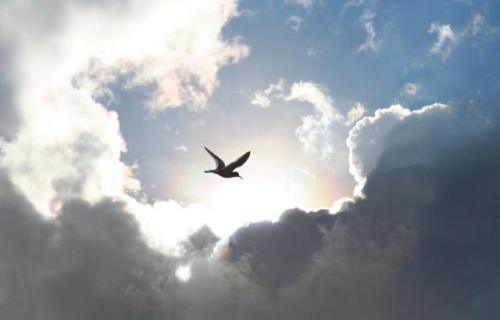 Tiedän,että tieni on oikea, menin minne tahansa tein mitä tahansa.
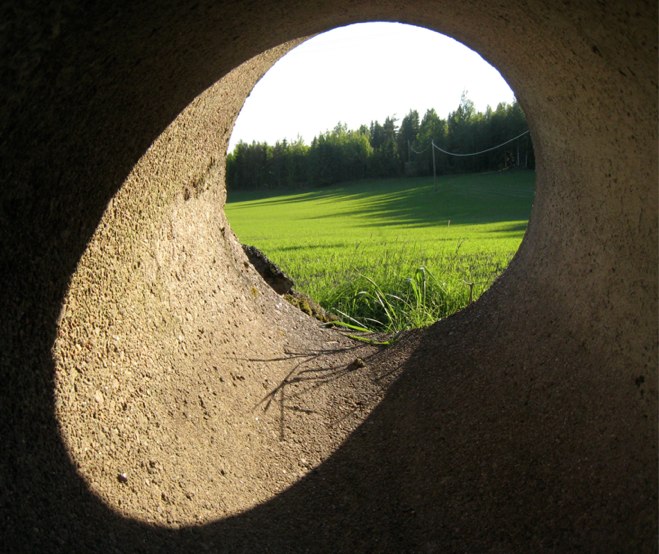 Kuljen oikeaan suuntaan, oikeaan pisteeseen, pääsen sinne montaa reittiä.
Minulla on vapaus valita, olen vapaa tahtomaan oman tahtoni.